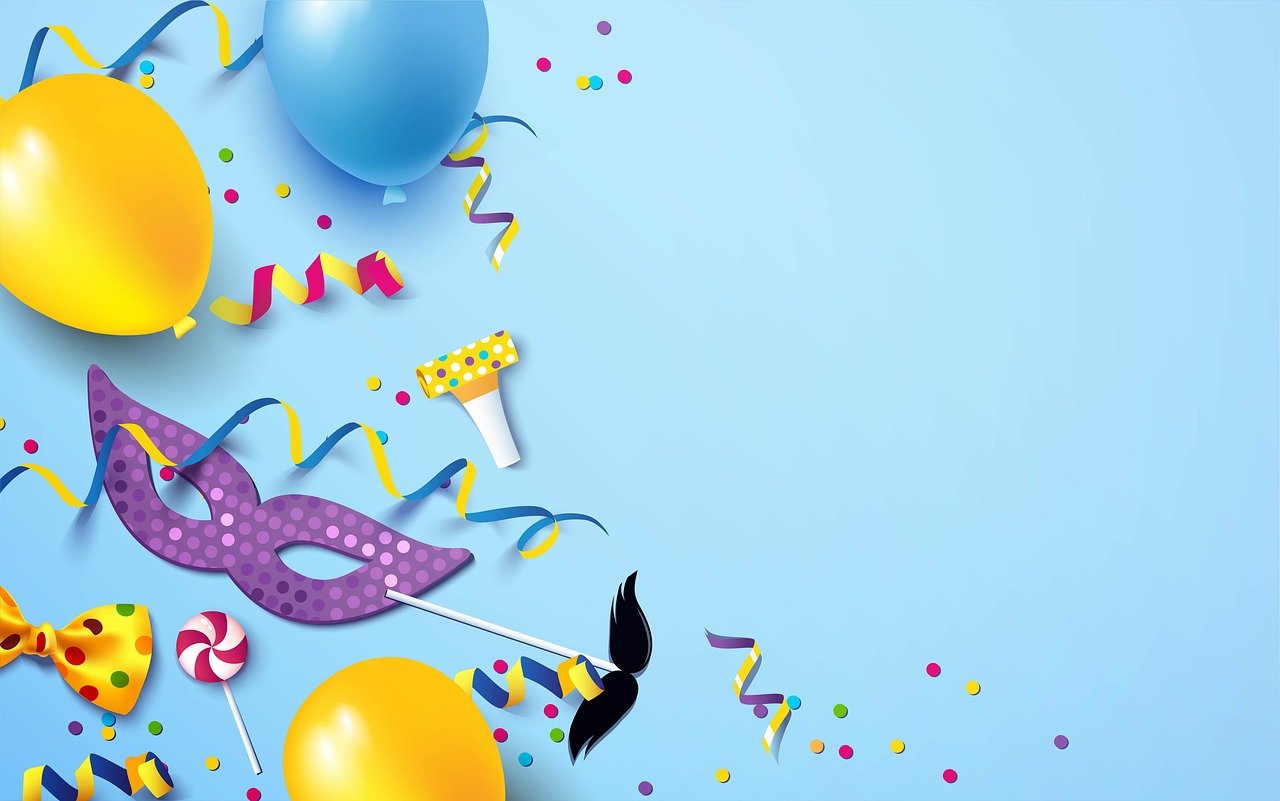 It’s Carnival time!
Music
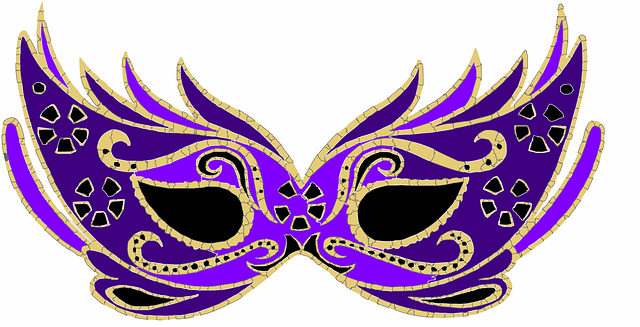 Mask
Balloons
Fancy Dress Party
Dancers
Clown
Parade
Float
Costumes
Pirate
Witch
Princess
Streamers
Click here to play!
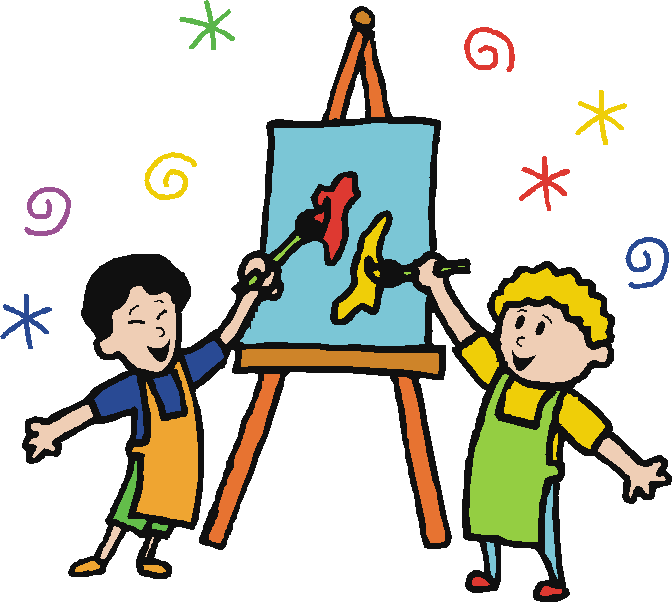 Art time!
Click here to colour your clown!
How about a Carnival movie?
https://video.link/w/BDfZb